CEIS101 Final Course Project- Smart Home Automation and Security System
Presented By:Jacob Dynes
Contents
Module 2 Project- Circuit Simulation
Module 3 Project- Inventory of Parts, Circuit Building, and Displaying Messages
Module 4 Project- Adding Door Sensor to Smart Home System
Module 5 Project- Adding Distance Sensor to Smart Home System
Module 6 Project- Adding Automated Light to Smart Home System
Introduction
Developing a Smart Home Automation and Security System  
Using Tinkercad to virtually design the prototype
Using the Tech Core Kit to build the design components
Ceis101Module 2 Project-circuit simulation
Led light simulation
Programming Test
Ceis101 module 3 Project-inventory of parts, circuit building, and displaying messages
Organization of Project Components (picture)
Arduino Mega 2560
Breadboard
Resistor 10kΩ
LEDs
Ultrasonic Sensor 
Active Buzzer
Photoresistor
Wires
USB Type B cable
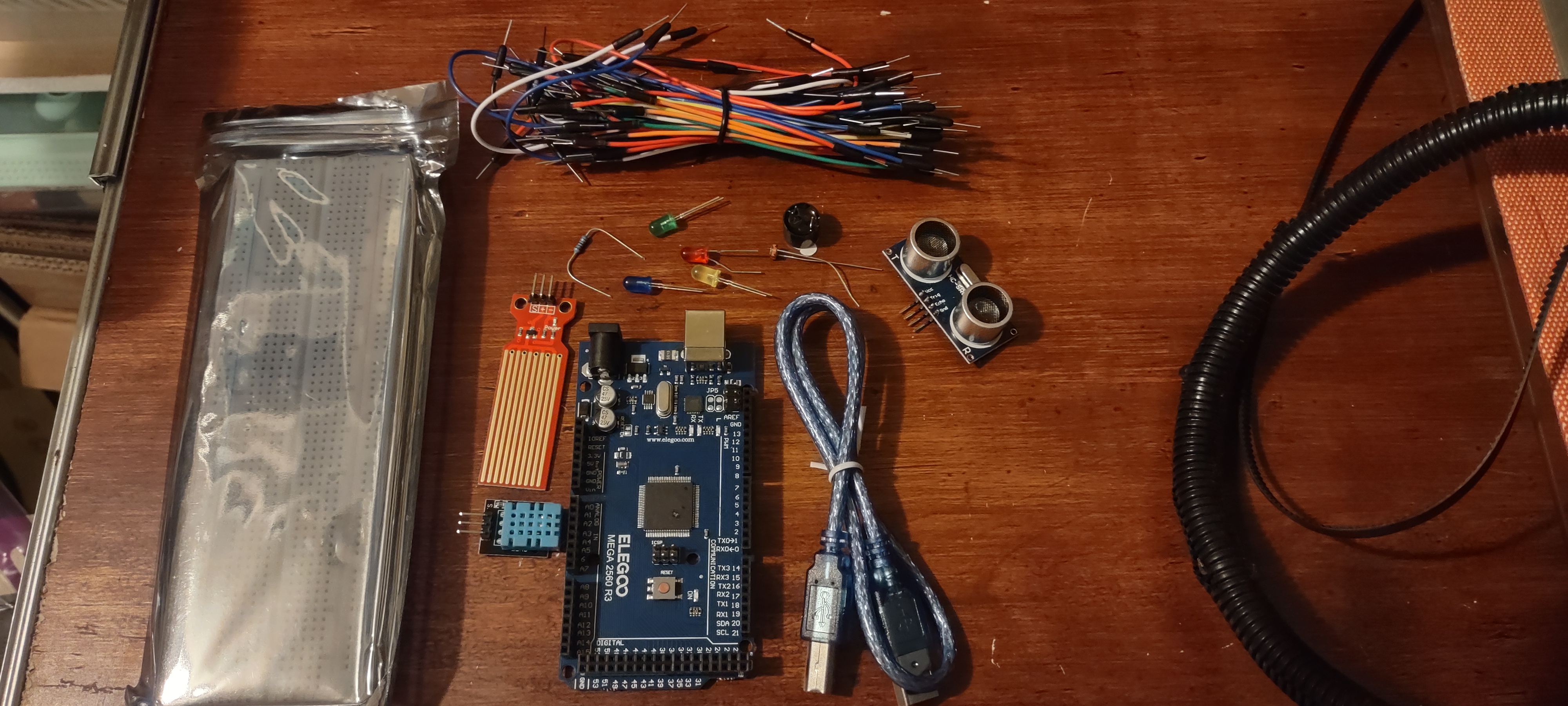 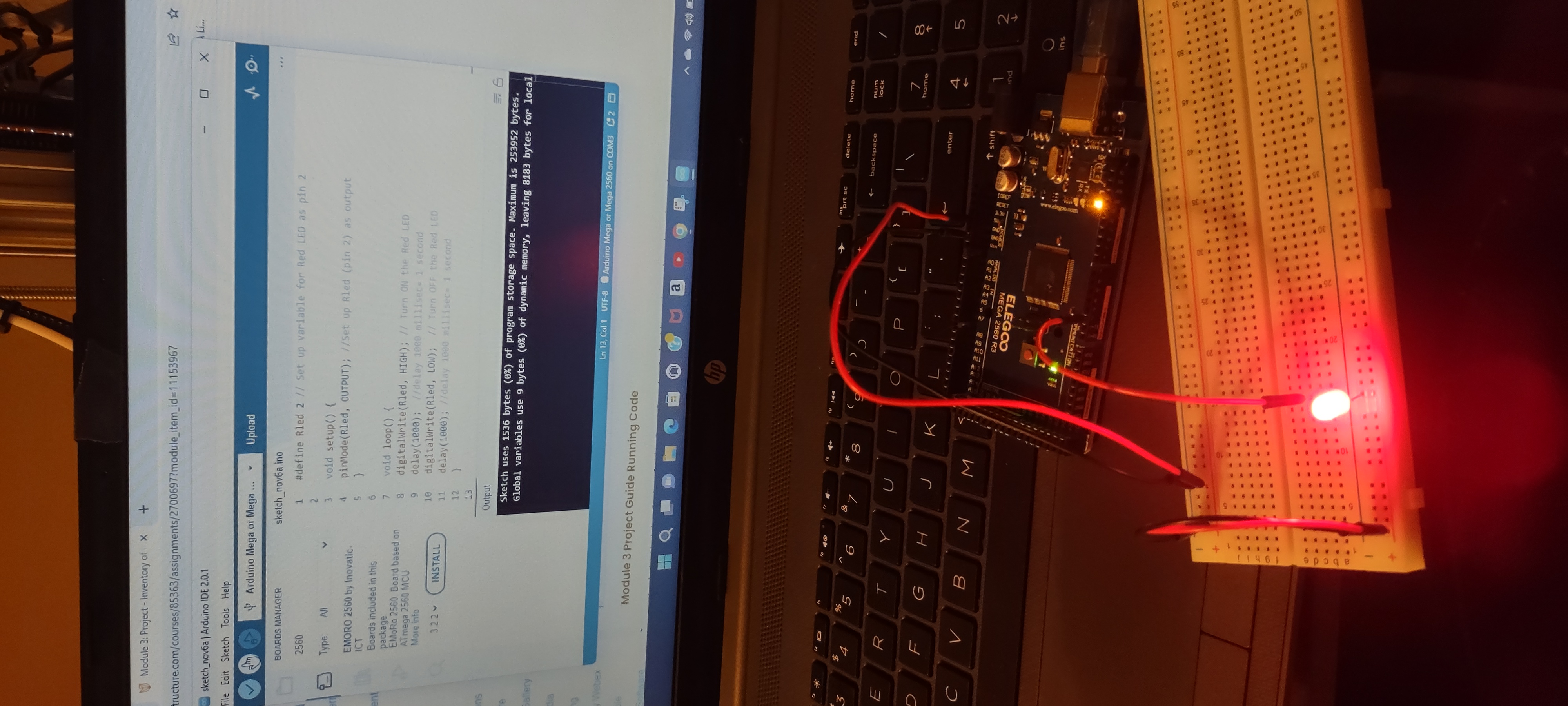 Circuit with red LED on
CIRCUIT OF DOOR CLOSED WITH GREEN LED ON
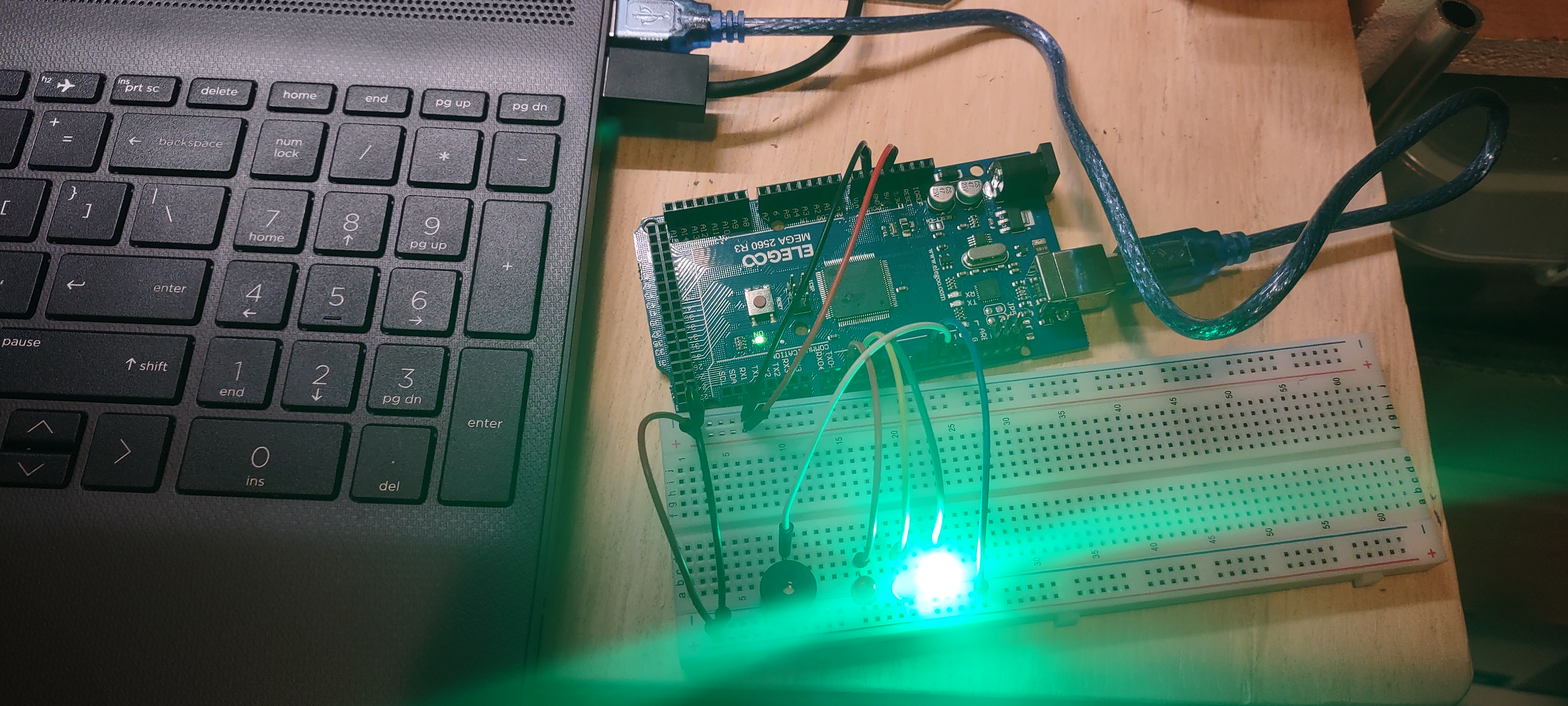 CIRCUIT OF DOOR OPEN WITH GREEN LED OFF
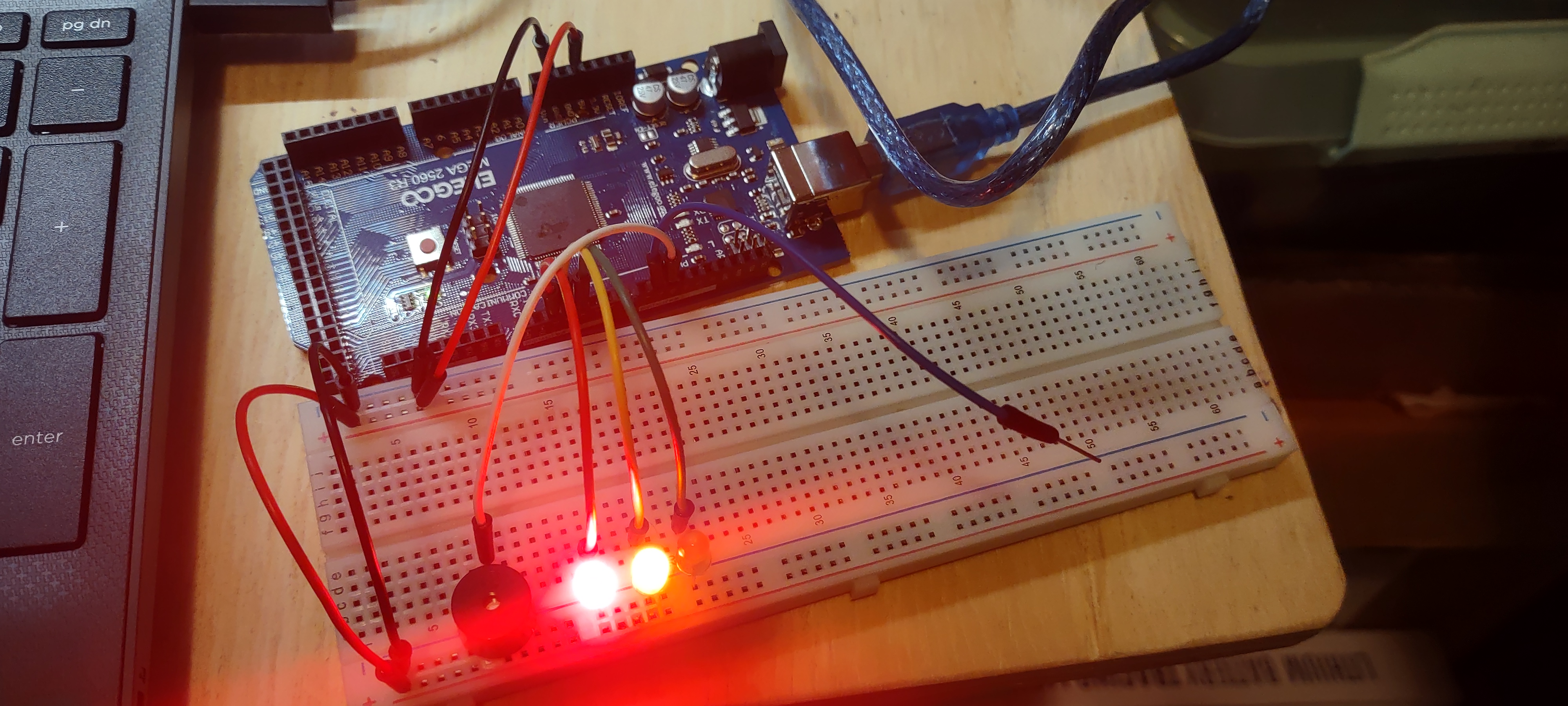 CEIS101 MODULE 4 PROJECT-
ADDING DOOR SENSOR TO SMART HOME SYSTEM
Arduino Code
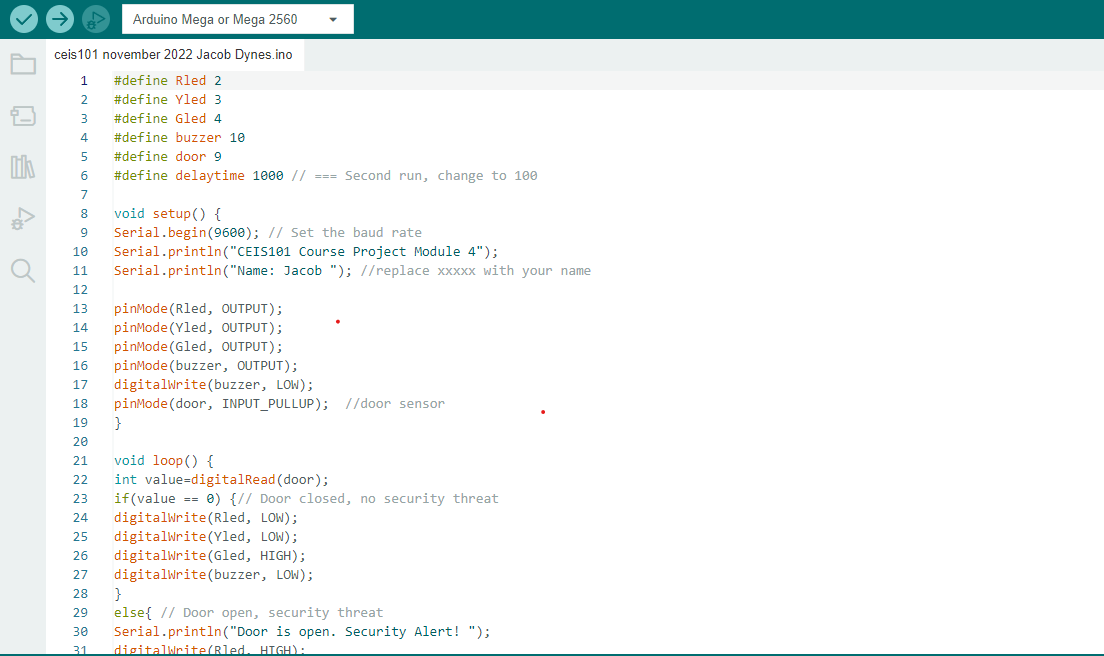 Arduino code with Serial Monitor
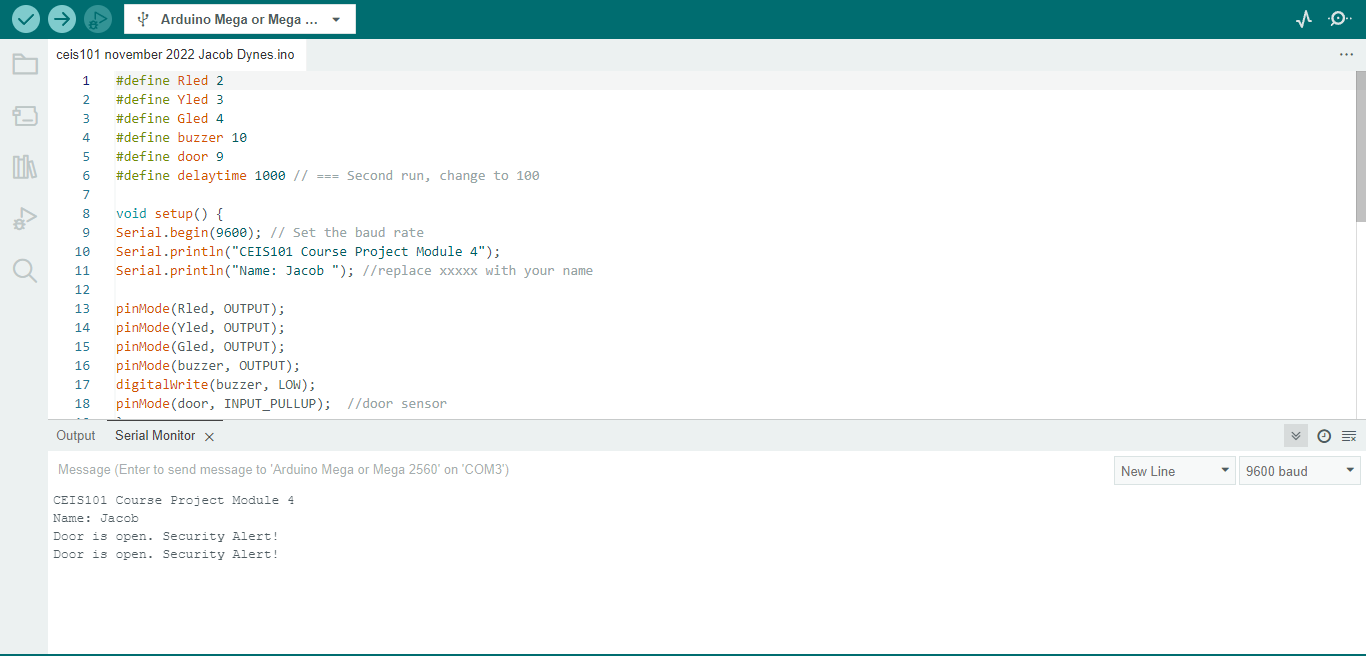 Ceis101 module 5 PROJECT-Adding Distance Sensor to Smart Home System
Circuit with green LED on
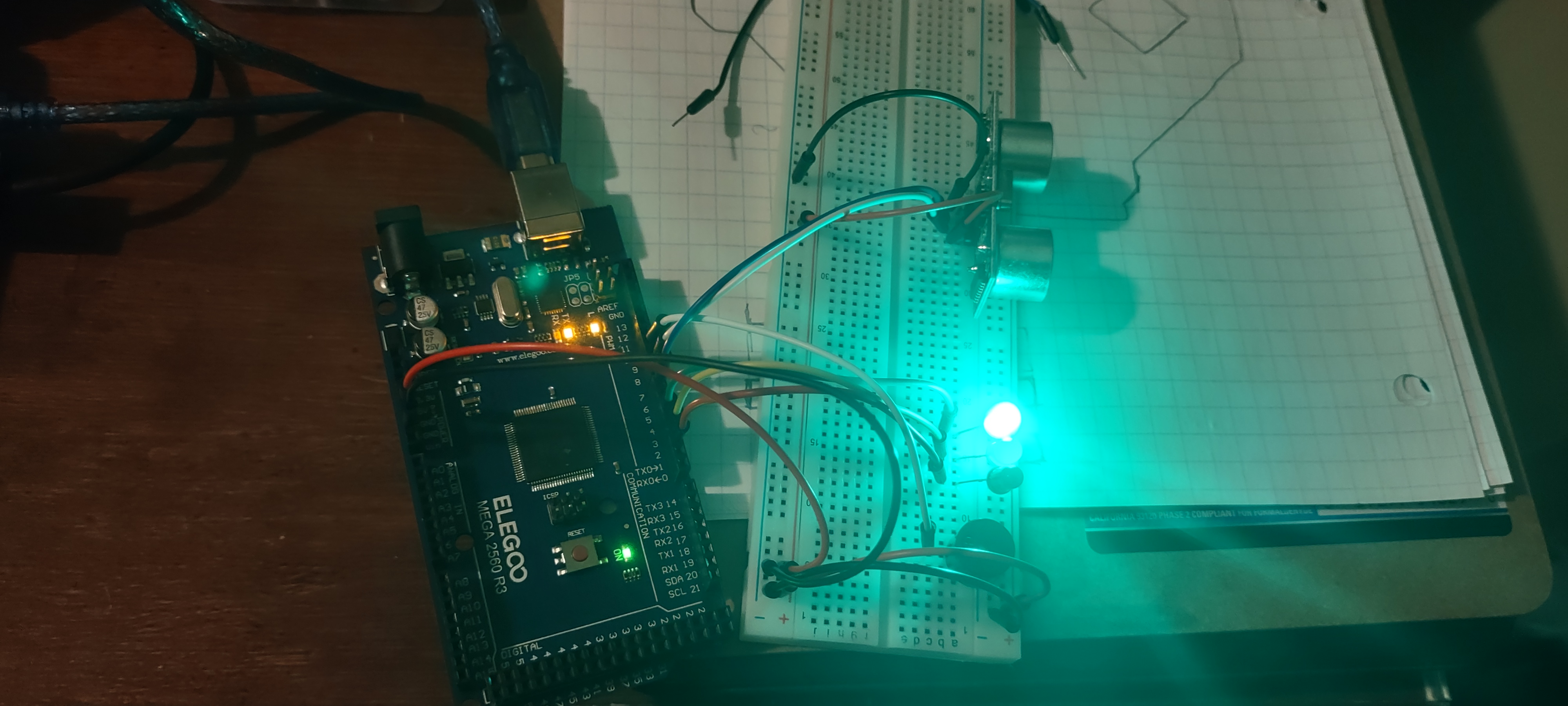 Circuit with yellow LED on
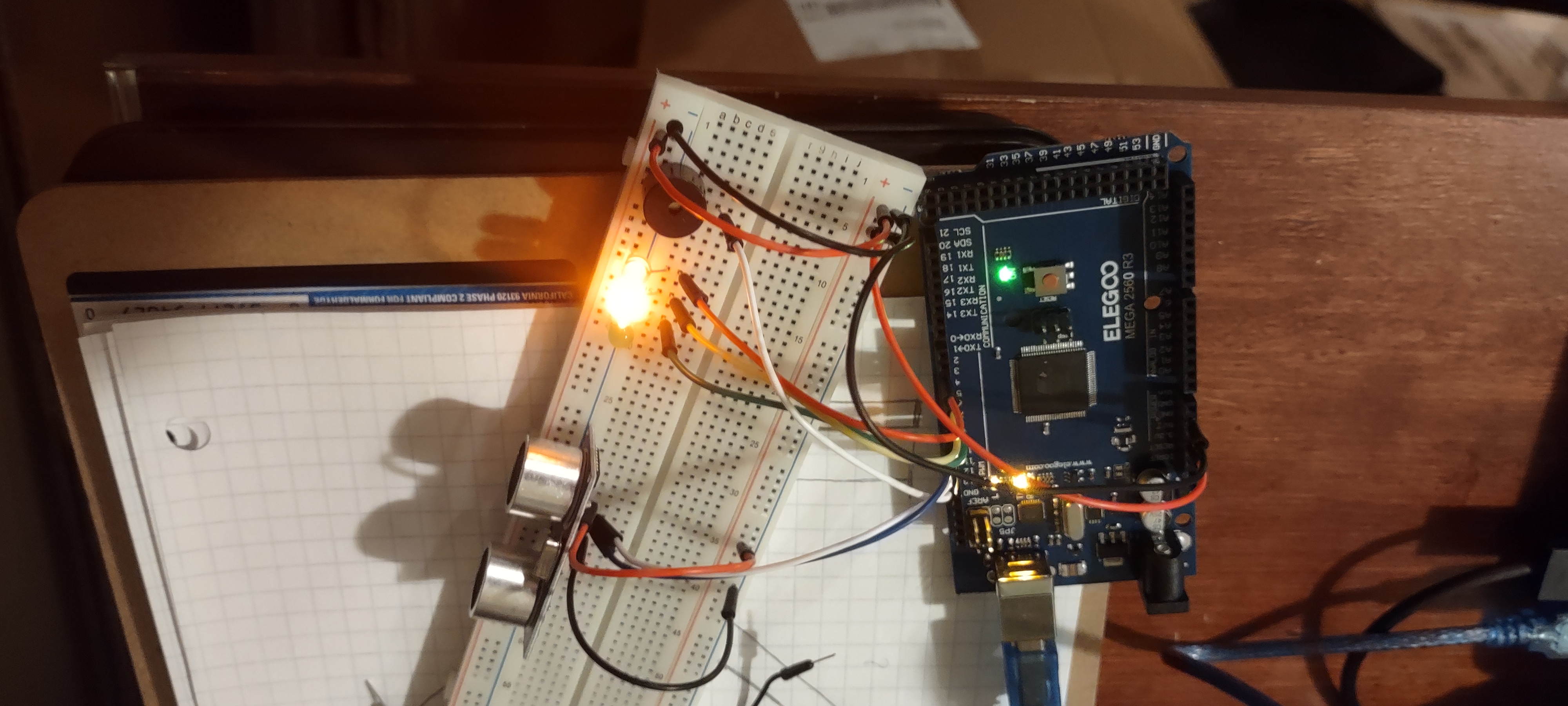 Circuit with red LED on
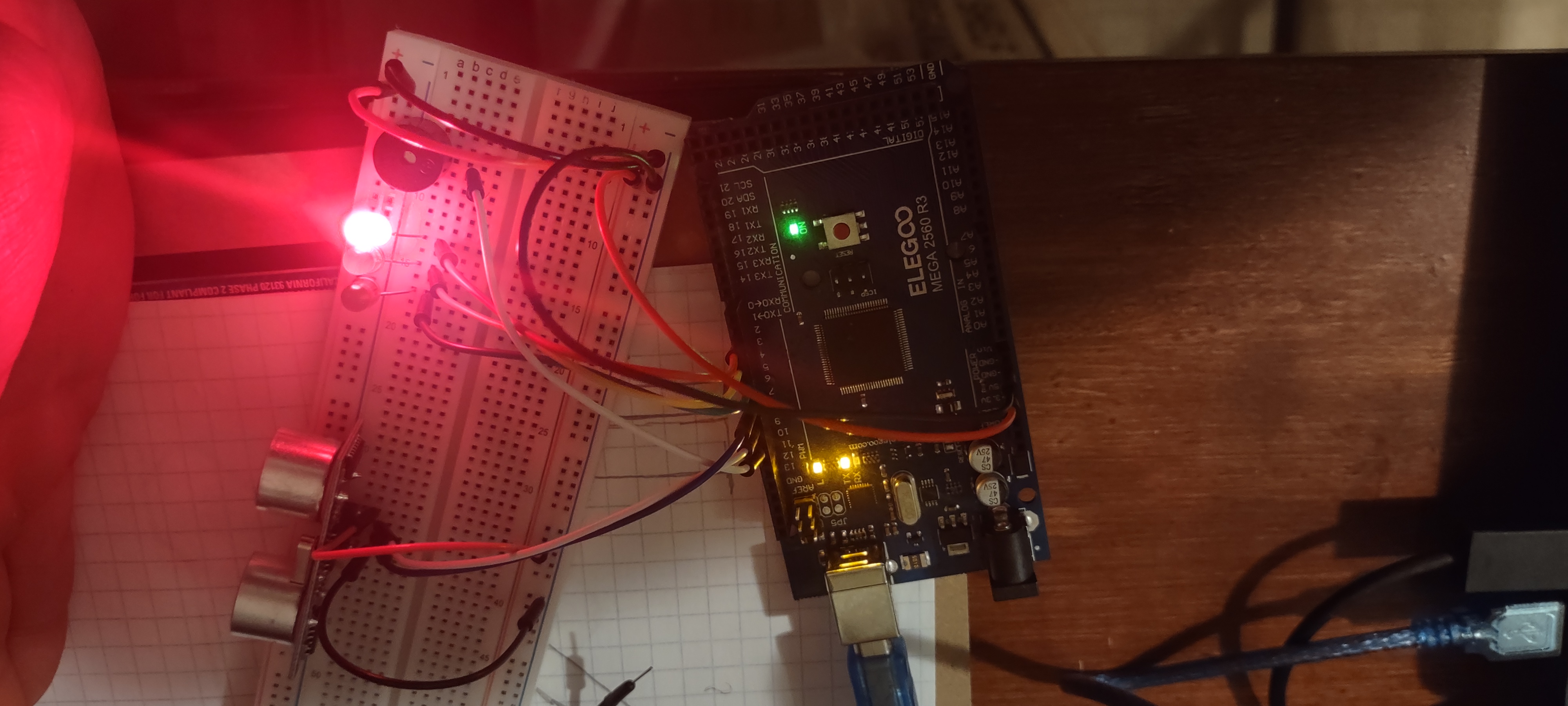 Arduino Code
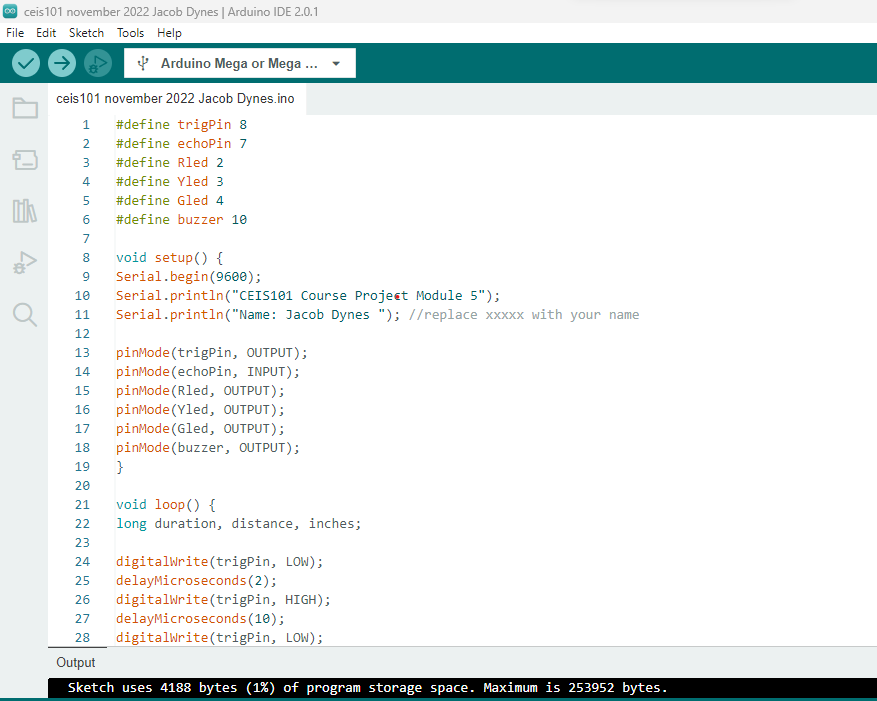 Plot of data over time (graph Is from Excel)
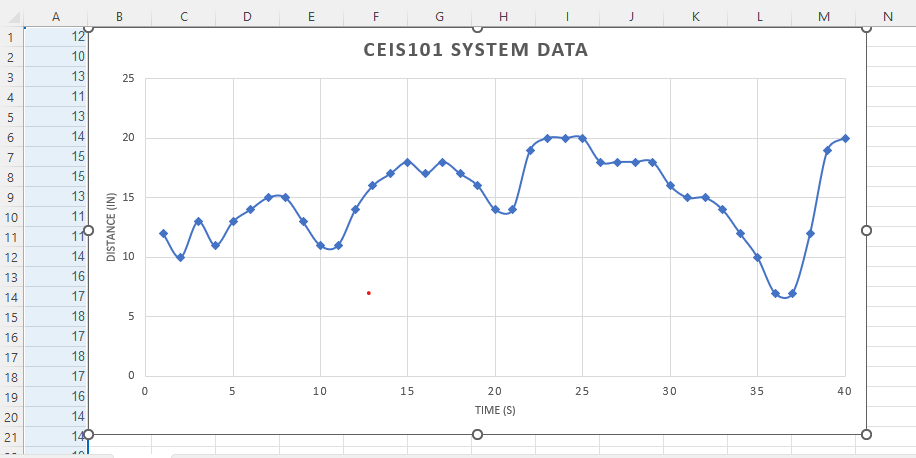 Circuit with automated LED off
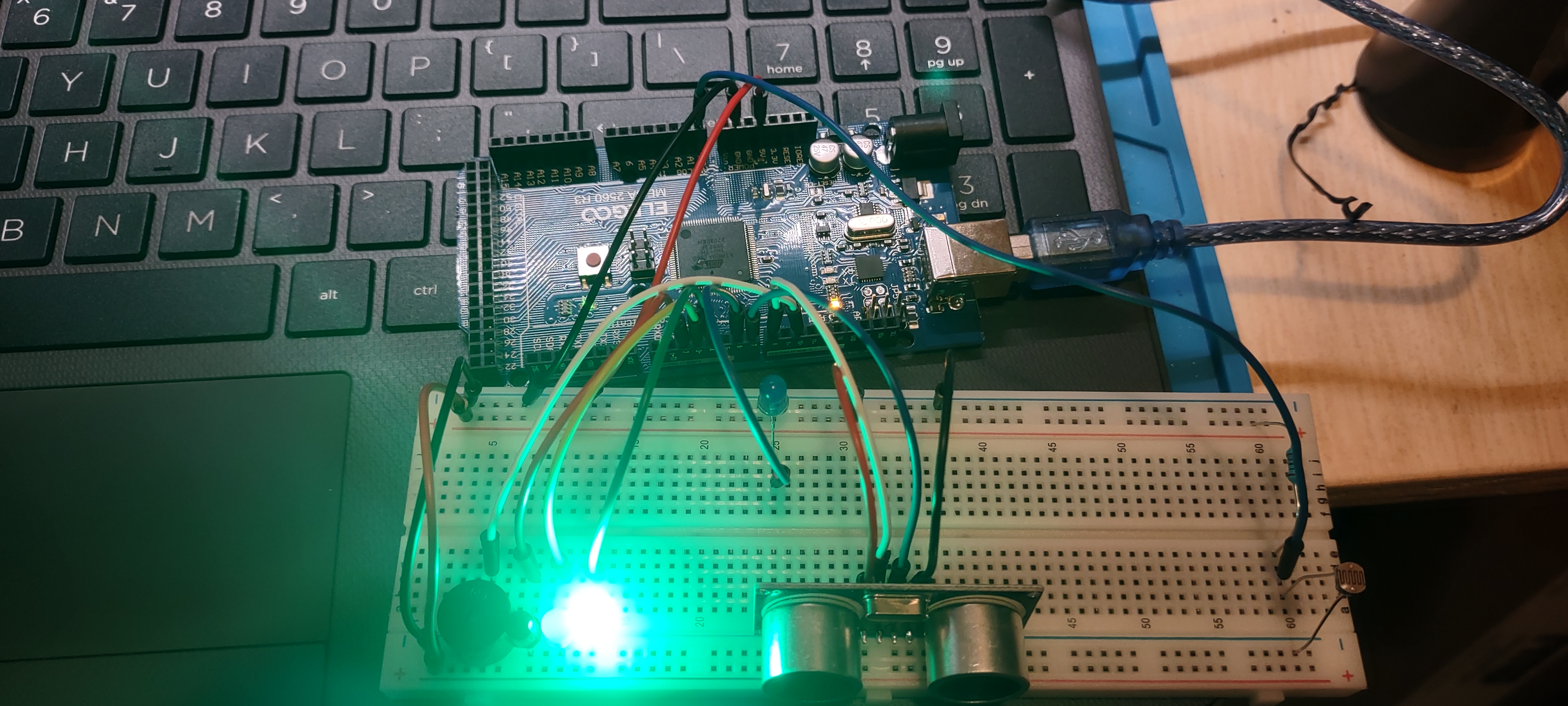 CEIS101 MODULE 6 PROJECT-
ADDING AUTOMATED LIGHT TO SMART HOME SYSTEM
Circuit with automated LED on
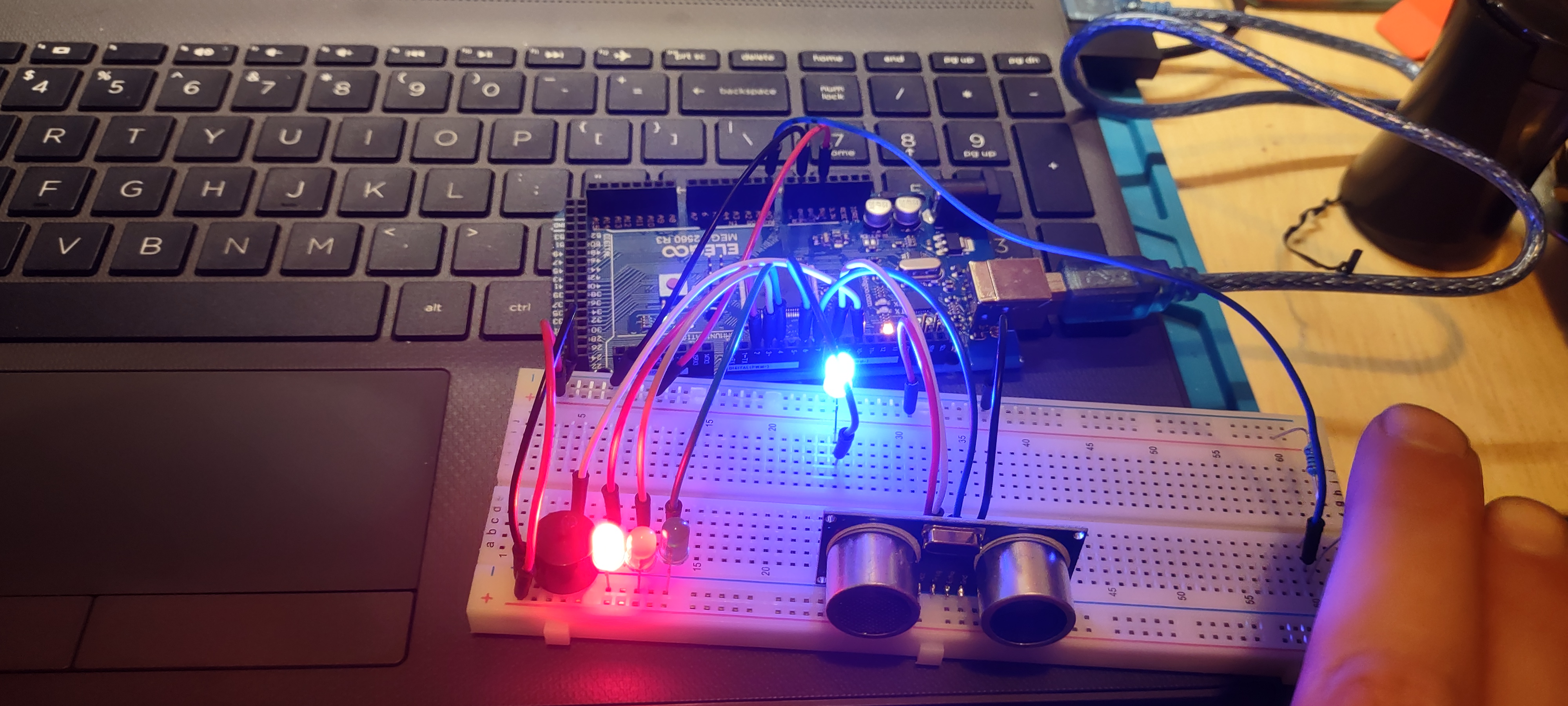 Arduino Code
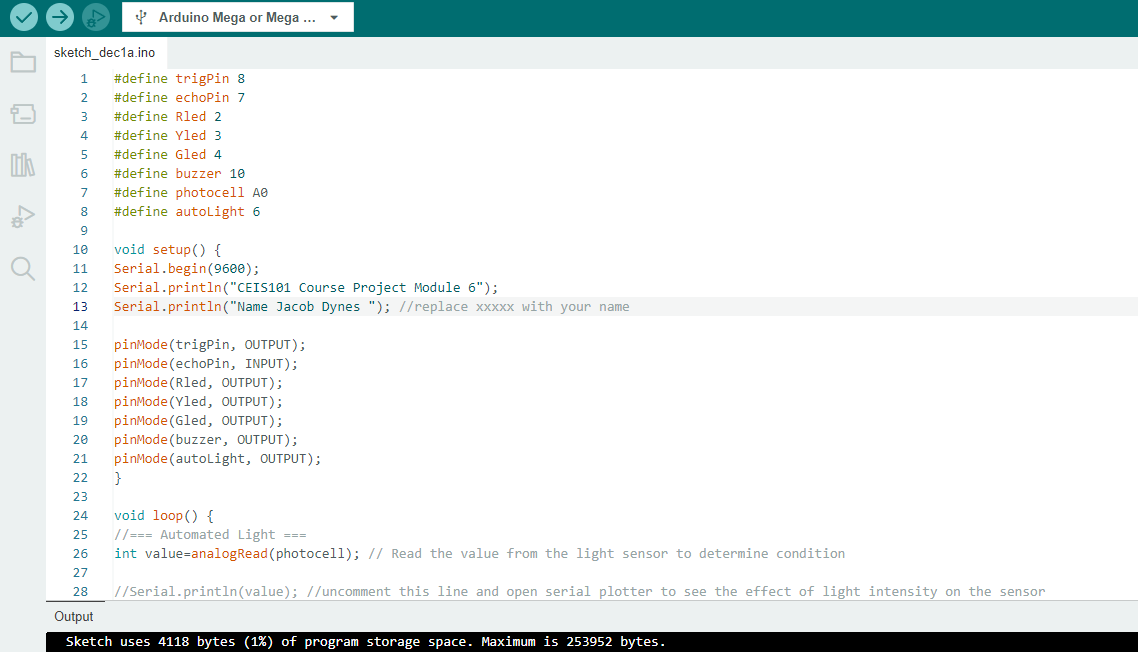 Serial Monitor with code
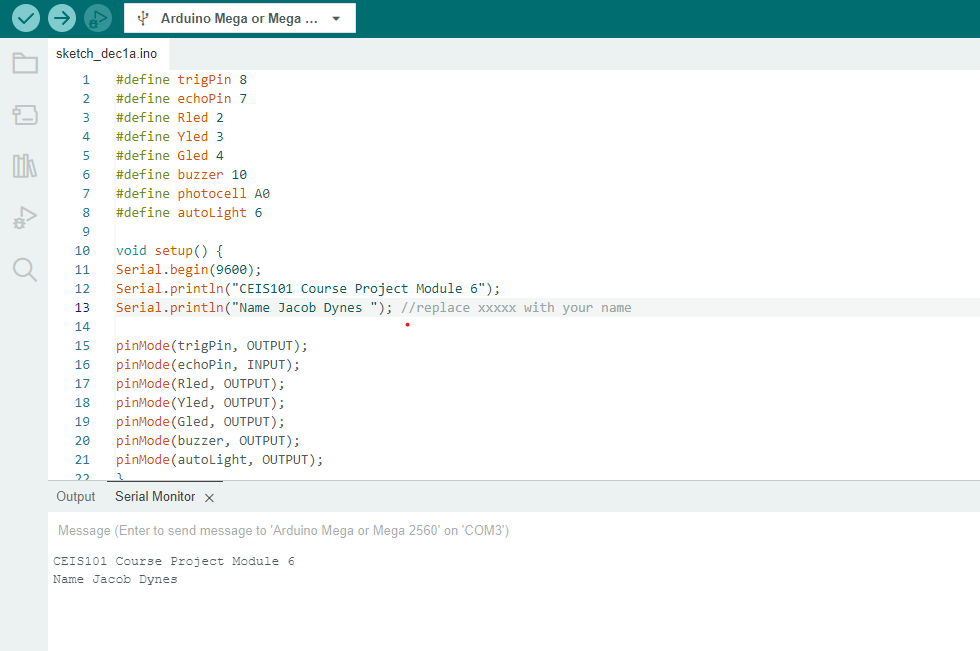 challenges
The first challenge I ran into was I did not have the code for the Arduino board. I learned where to download it in the Arduino IDE.
The second challenge was that the bread board wires can be sensitive, they wiggle in the bread board causing the system to fail.
Hardware building and Automation
Programming
An understanding of IoT 
Basic business intelligence 
PowerPoint experience
Simulated circuit designing
Career skills acquired
Over the course of this class, I was able to expand my knowledge and experience of Arduino and Tinkercad.
I learned the beginnings of programming simulated circuit boards that I had not previously had experience with.
I also learned about the depth of IoT and the importance of understanding the interconnectedness of its uses in various fields and applications.
conclusion
Thank You
Jacob Dynes
nathandynes@gmail.com
Website address